So Far
Now, familiar with
Order of running time
Big-Oh function
Amortized analysis

Vector and List
Storing elements in a linear fashion

Position
Containers and Iterators
1
Trees
Make Money Fast!
BankRobbery
StockFraud
PonziScheme
2
Summary
Reading: Chapters 7.1, 7.2, 7.3 
This chapter: Basics
Later in Chapter 10, we will cover:
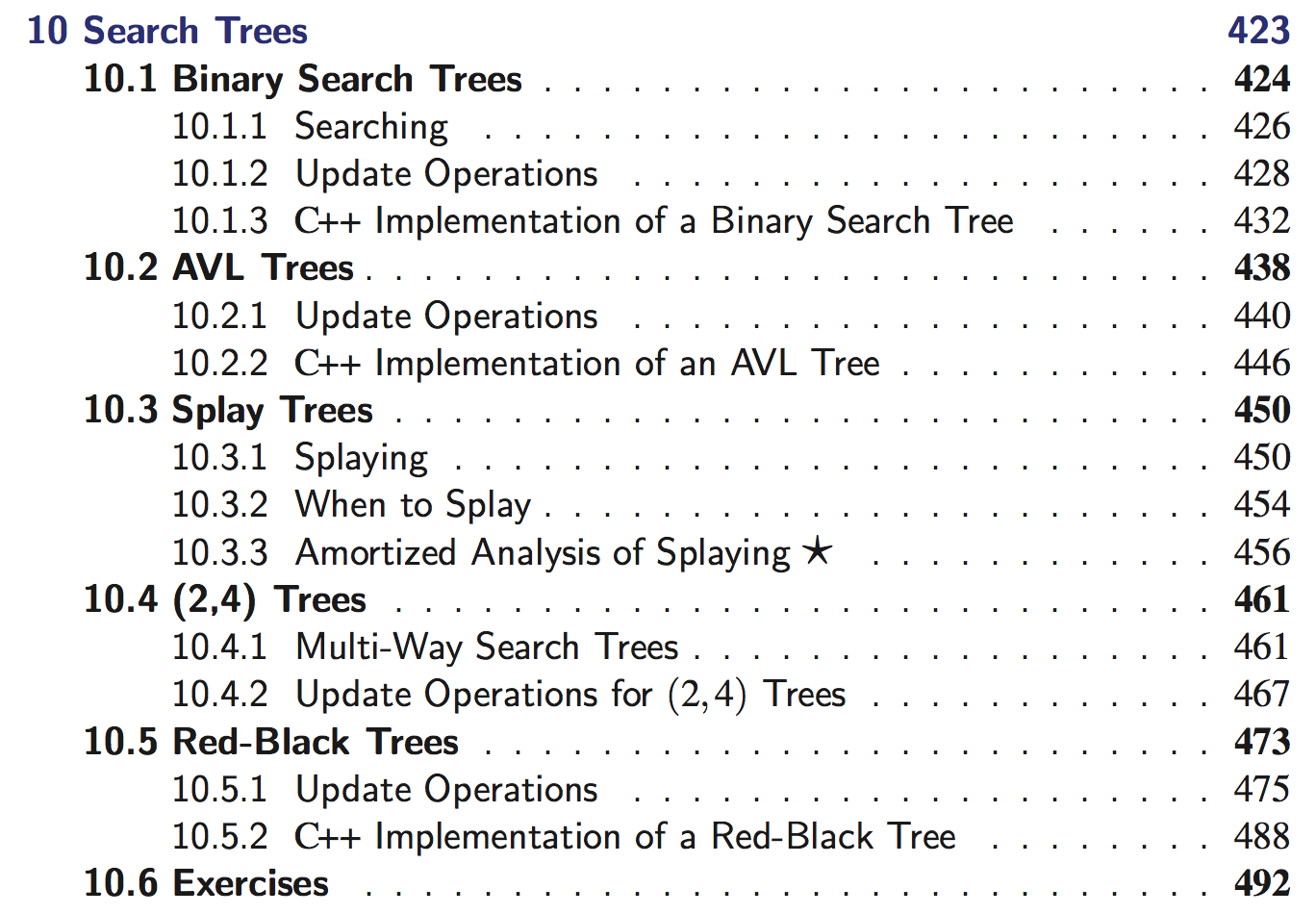 3
Computers”R”Us
Sales
Manufacturing
R&D
US
International
Laptops
Desktops
Europe
Asia
Canada
What is a Tree?
A graph without cycles

In software systems, a tree is an abstract model of a hierarchical structure
Compared with “linear” data structures

A tree consists of nodes with a parent-child relation

Applications:
Organization charts
File systems
Programming environments
4
Example: File System
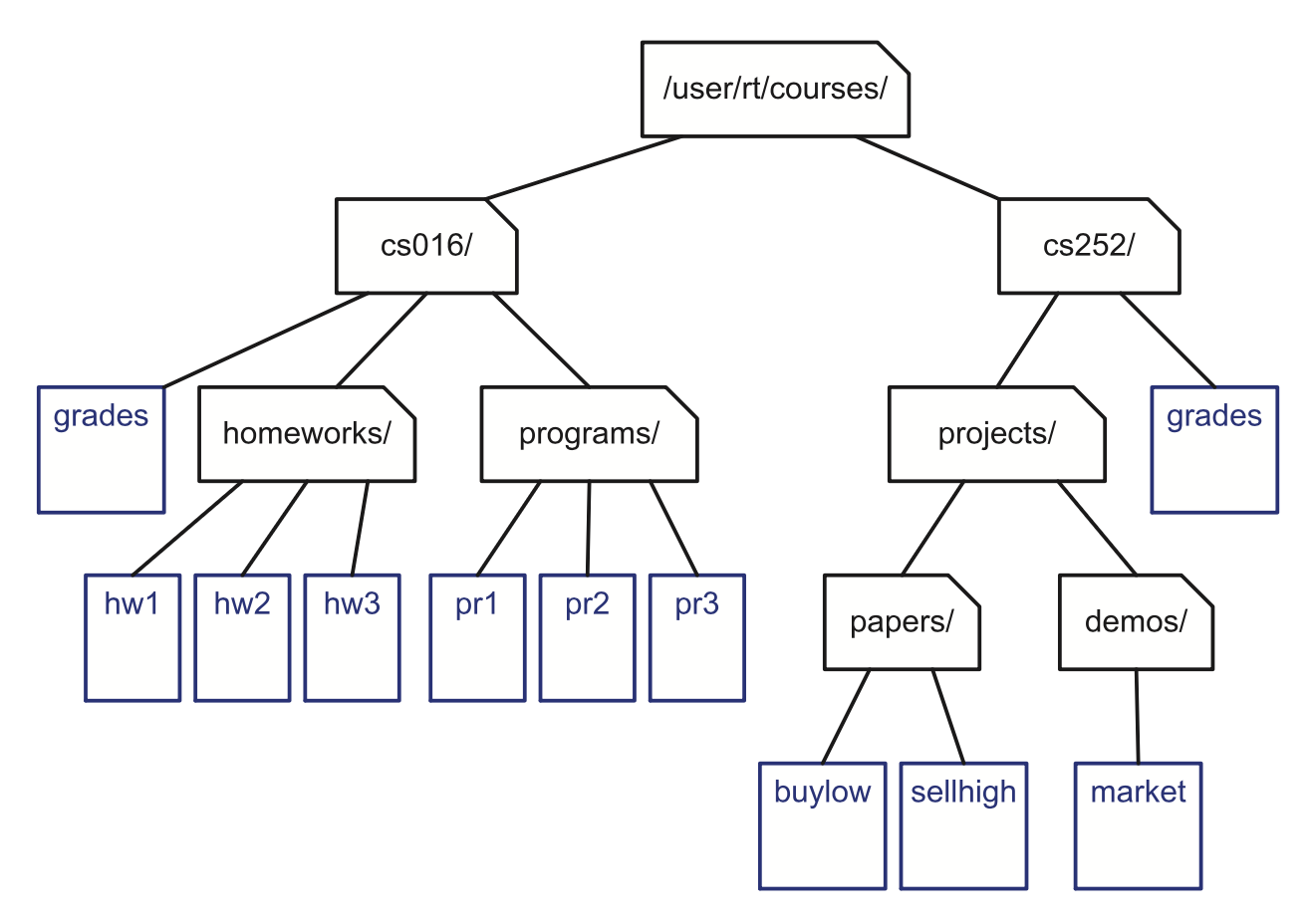 5
A
C
D
B
E
G
H
F
K
I
J
Tree Terminology
Root: node without parent (A)
Internal node: node with at least one child (A, B, C, F)
External node (a.k.a. leaf ): node without children (E, I, J, K, G, H, D)
Ancestors of a node: parent, grandparent, grand-grandparent, etc.
Depth of a node: number of ancestors
Height of a tree: maximum depth of any node (3)
Descendant of a node: child, grandchild, grand-grandchild, etc.
Subtree: tree consisting of a node and its descendants
subtree
6
Tree ADT
We can use positions to abstract nodes

Generic methods:
integer size()
boolean empty()

Accessor methods:
position root()
list<position> positions()

Position-based methods:
position p.parent()
list<position> p.children()
Query methods:
boolean p.isRoot()
boolean p.isExternal()

Additional “update” methods may be defined by data structures implementing the Tree ADT
Remove the node at some position
Swap a parent and its specific child
Etc …
7
A linked structure for General Trees
One way of implementing a general tree
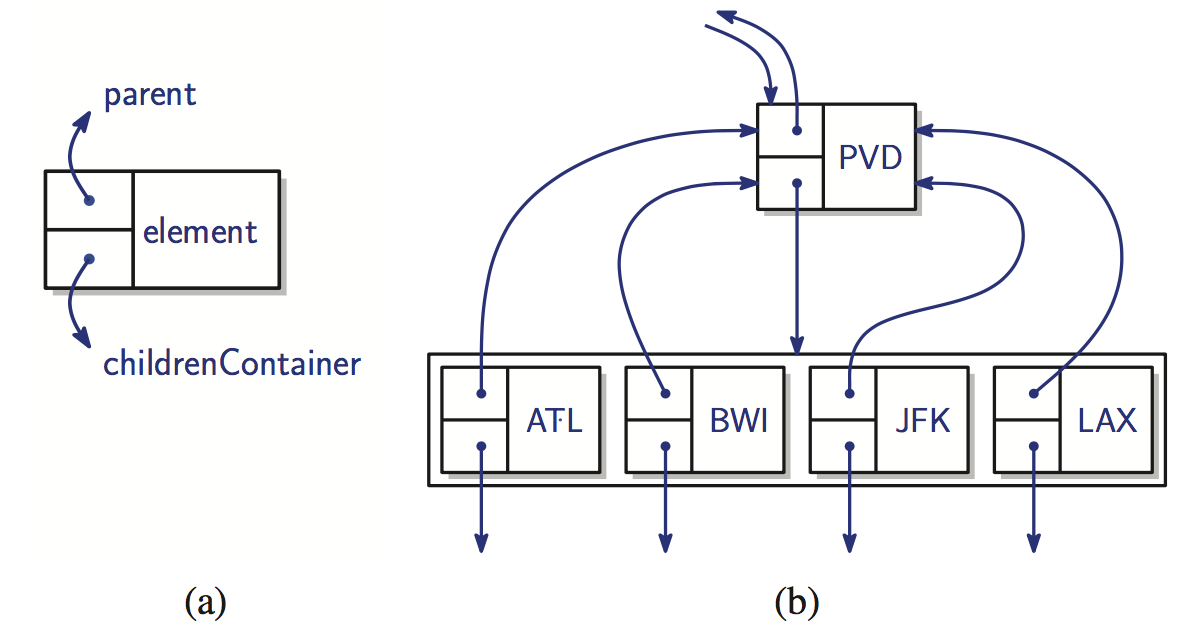 8
Tree Traversal Algorithms
9
Traversal Computations
1. Depth?

2. Height?

3. Visit every nodes
Preorder
Postorder
Inorder

These are the basic things to do for a given tree
10
Example: ”du” command
$> du –s .  Print the aggregate file sizes from the current directory
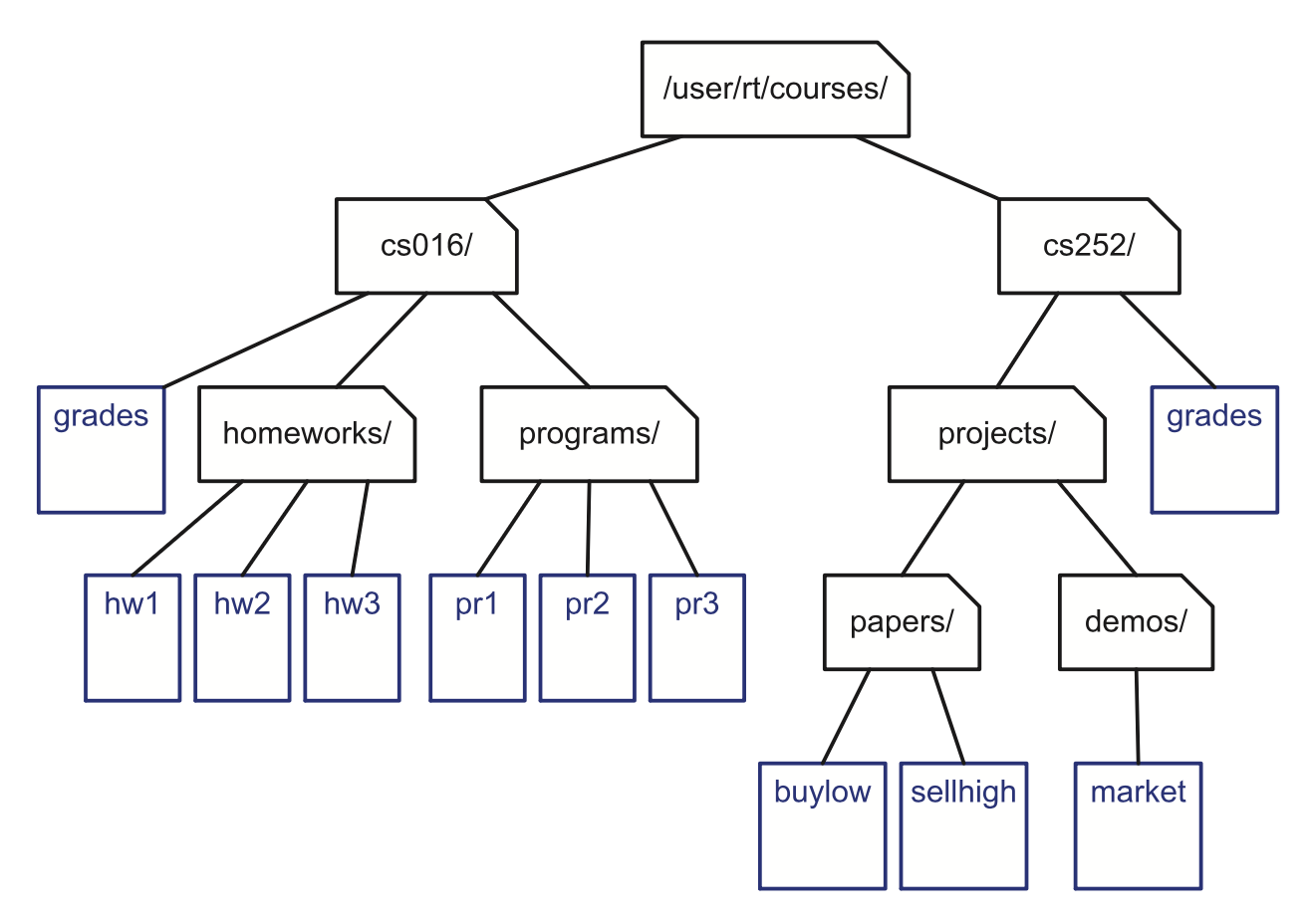 11
1. Depth of a node
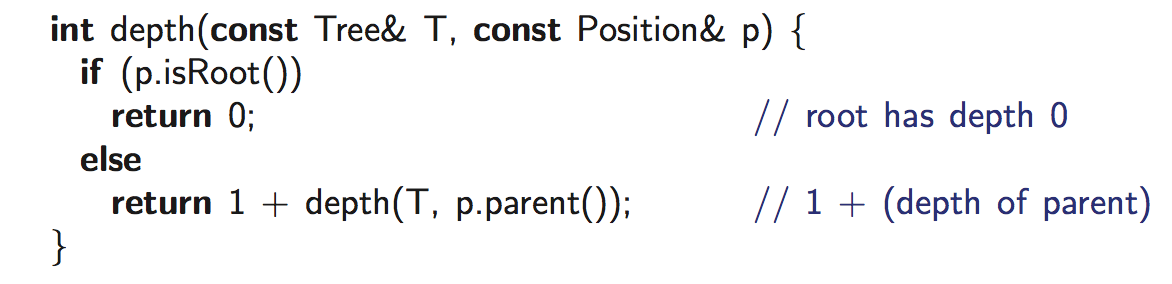 Complexity? O(dp), worst-case O(n)
12
2. Height of a tree T: height1
Equal to the maximum depth of its leaves
OK. Then, what about this algorithm?






Complexity?
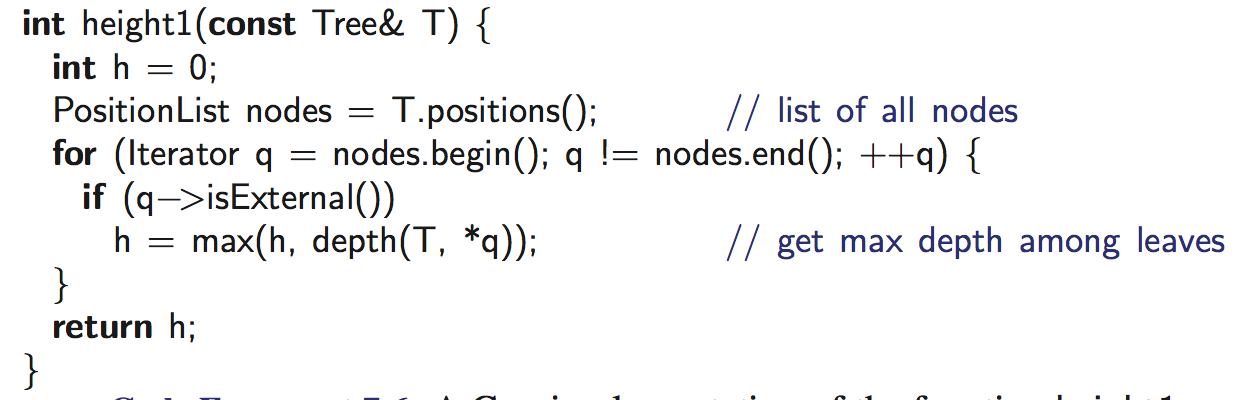 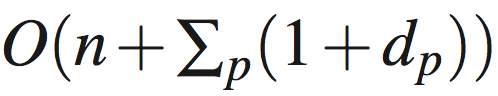 Worst-case: O(n2)
13
Two Trees
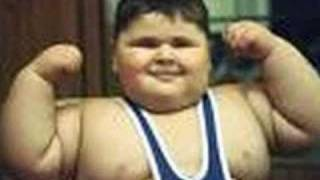 ……
……
n-1 leaves
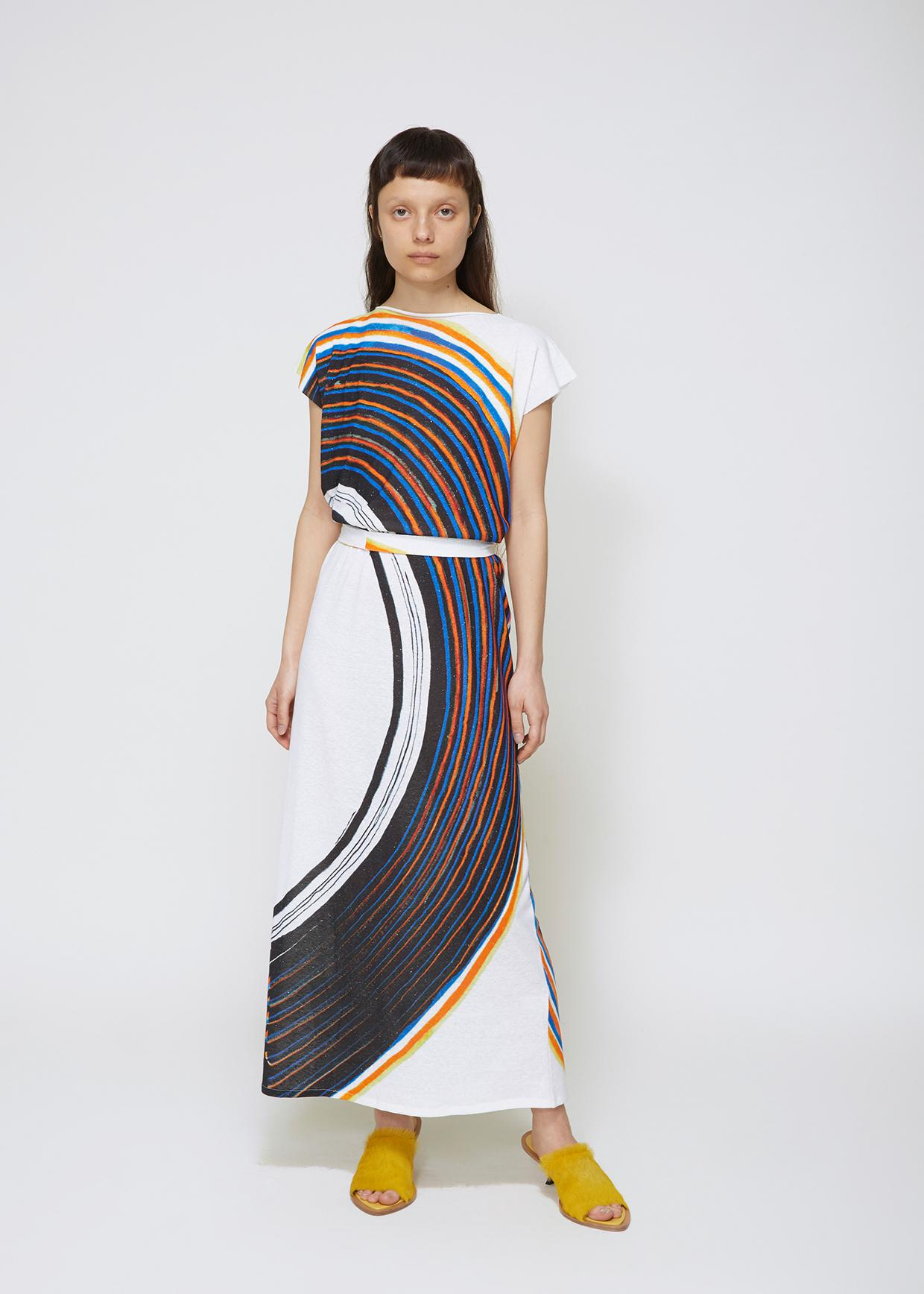 n/2 non-leaves
……
……
……
n/2 leaves
14
2. Height of a tree T: height2
Why is height1 inefficient?
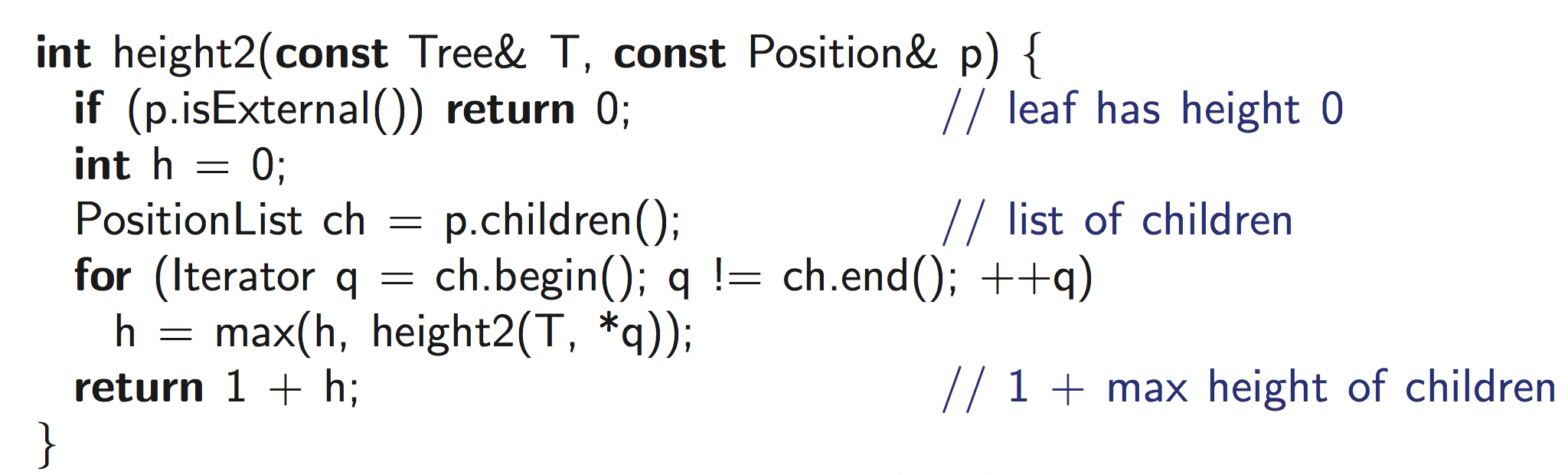 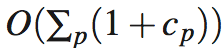 Worst-case: O(n)
15
3. Preorder Traversal
A traversal visits the nodes of a tree in a systematic manner
In a preorder traversal, a node is visited before its descendants 
Application: print a structured document
Algorithm preOrder(v)
visit(v)
for each child w of v
	preorder (w)
1
Make Money Fast!
2
5
9
1. Motivations
2. Methods
References
6
7
8
3
4
2.3 BankRobbery
2.1 StockFraud
2.2 PonziScheme
1.1 Greed
1.2 Avidity
16
3. Postorder Traversal
In a postorder traversal, a node is visited after its descendants
Application: compute space used by files in a directory and its subdirectories
Algorithm postOrder(v)
for each child w of v
	postOrder (w)
visit(v)
9
cs16/
8
3
7
todo.txt1K
homeworks/
programs/
4
5
6
1
2
h1c.doc3K
h1nc.doc2K
Robot.cpp20K
DDR.cpp10K
Stocks.cpp25K
17
3. Inorder Traversal
In an inorder traversal a node is visited after its left subtree and before its right subtree
Application: draw a binary tree
x(v) = inorder rank of v
y(v) = depth of v
Algorithm inOrder(v)
if  v.isExternal()
inOrder(v.left())
visit(v)
if  v.isExternal()
inOrder(v.right())
6
2
8
1
4
7
9
3
5
18
Binary Tree
19
Binary Trees
A binary tree is a tree with the following properties:
Each internal node has at most two children (exactly two for proper binary trees)
The children of a node are an ordered pair
We call the children of an internal node left child and right child
Alternative recursive definition: a binary tree is either
a tree consisting of a single node, or
a tree whose root has an ordered pair of children, each of which is a binary tree
Applications:
arithmetic expressions
decision processes
searching
A
C
B
D
E
F
G
I
H
20
+


2
-
3
b
a
1
Arithmetic Expression Tree
Binary tree associated with an arithmetic expression
internal nodes: operators
external nodes: operands
Example: arithmetic expression tree for the expression (2  (a - 1) + (3  b))
21
Decision Tree
Binary tree associated with a decision process
internal nodes: questions with yes/no answer
external nodes: decisions
Example: dining decision
Want a fast meal?
No
Yes
How about coffee?
On expense account?
Yes
No
Yes
No
Starbucks
Spike’s
Al Forno
Café Paragon
22
Properties of Proper Binary Trees
Notation
n	number of nodes
e	number of external nodes
i	number of internal nodes
h	height
Properties:
e = i + 1
n = 2e - 1
h  i
h  (n - 1)/2
e  2h
h  log2 e
h  log2 (n + 1) - 1
23
BinaryTree ADT
The BinaryTree ADT extends the Tree ADT, i.e., it inherits all the methods of the Tree ADT

Additional methods:
position p.left()
position p.right()
Update methods may be defined by data structures implementing the BinaryTree ADT

Proper binary tree: Each node has either 0 or 2 children
24
+


2
-
3
2
5
1
Evaluate Arithmetic Expressions
Specialization of a postorder traversal
recursive method returning the value of a subtree
when visiting an internal node, combine the values of the subtrees
Algorithm evalExpr(v)
if v.isExternal()
return v.element()
else
	x  evalExpr(v.left())
	y  evalExpr(v.right())
	  operator stored at v
return x  y
25
How to represent treesin programming language?
26

Recall: Linked Structure for Trees
A node is represented by an object storing
Element
Parent node
Sequence of children nodes
Node objects implement the Position ADT
B
A
D
F


B
A
D
F
C
E


C
E
27
Linked Structure for Binary Trees
A node is represented by an object storing
Element
Parent node
Left child node
Right child node
Node objects implement the Position ADT

B


A
D
B
A
D




C
E
C
E
28
Array-Based Representation of Binary Trees
Nodes are stored in an array A
1
A
…
A
B
D
…
G
H
2
3
0
1
2
3
10
11
B
D
Node v is stored at A[rank(v)]
rank(root) = 1
if node is the left child of parent(node), 	rank(node) = 2  rank(parent(node))
if node is the right child of parent(node), 	rank(node) = 2  rank(parent(node)) + 1
4
5
6
7
C
E
F
J
10
11
G
H
29